Greendale Baseball Stadium
D & G Project Management
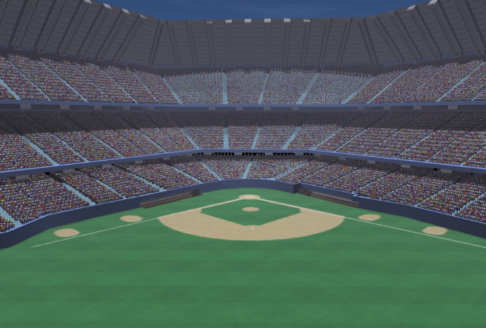 [Speaker Notes: This presentation will outline the project plan developed by D&G Project Management Firm for the Greendale Baseball Stadium build. This presentation was developed by Zachary J. Gooch for use by the D&G Project Management Firm.]
Project Objectives
Build the new 47,000 seat Greendale baseball stadium.
Start Construction on July 1, 2010 and complete by May 20, 2012.
Complete construction by the start of the 2012 baseball season.
Complete project on time and under budget.
[Speaker Notes: The build for the new 47,000 seat Greendale baseball stadium will start by July 1, 2010 and will be set for completion by May 20, 2012.  This timeline was developed to have the stadium opened and operational by the 2012 baseball season opener.  This is a large contract and will be a benchmark for the firm. Baseball stadium renovation is a growing market and our firm would like to set the bar high with the Greendale stadium project. We are excited and eager to take on this challenge.]
Project Challenges
The project must be completed in time to start the 2012 baseball season.
Adjacent building must be demolished to build construction site.
Penalty clause of $100,000 per day past deadline.
Multiple observable holidays that fall within the construction period.
Retractable roof must have measurements early to ensure completion on schedule.
[Speaker Notes: This project is not without it’s problems. There are a few challenges that must be overcome. The biggest of these challenges is completing the stadium in the target time so that the stadium is fully operational by the 2012 baseball season. Although this deadline sets a small window in which to complete this project our firm feels confident that the project will be a major success. If the stadium is not completed by that timeframe there is a $100,000 per day penalty to the company until the stadium is completed and open for business. There are also multiple observable holidays during this time period that will have to be negotiated to conserve time and preserve schedule. Many of the construction elements are dependent upon one another for timely completion.]
Project Tasks and Estimated Timing
[Speaker Notes: The list of tasks above are all the tasks that must be completed to finish the stadium project. The time durations listed next to each task are the number of days estimated to complete said tasks. The durations are estimates and are padded for minor delays. Many of these tasks will be completed simultaneously so the timeframes will run concurrently. These tasks will be broken down into three phases of work packages that will be codependent upon one another and crucial to the success of the project.]
Project Milestones
Completion of site preparation

Completion of Phase I

Completion of Phase II

Completion of Phase III
[Speaker Notes: The milestones listed above are target completions and will be updated throughout the project and represent the work packages that must be completed on time and on budget. These are general milestones and the work packages beneath each will be outlined for ease of understanding. Some of the sub tasks in the work packages by their nature and timeline will overlap into different phases but will be assigned to a phase to ease the tracking of the steps towards completion.]
Project TimeframePhase I
Phase I
Clearing construction site
Demolition of building
Building support site
Driving support pilings
Construction of lower concrete bowl
Main concourse pour
Playing field install
Construction of upper steel bowl
	Estimated Completion: 460 days
[Speaker Notes: Phase I consists of a large majority of the preliminary set-up and preparation for the project. This phase also contains the initial construction of the stadium along with installation of the playing field. This phase is crucial because of the infrastructure that is being installed in the stadium. This phase contains the backbone of the stadium and many other tasks are unable to be started until these initial contraction tasks have been finished. Although 460 days seems like a long time this phase will prove to be the longest phase and will help to start other areas of the project to help save time in the end.]
Project TimeframePhase II
Phase II
Luxury box installation
Seat installation
Jumbotron installation  
Stadium infrastructure (bathrooms, locker rooms, restaurants, etc.) 
	Estimated Completion: 240 days
[Speaker Notes: Phase II consists of interior installations.  This phase is slated to take 240 days, however it is important to note that Phase II tasks will begin around the mid-point of phase one. This overlap will allow Phase I tasks to finish while Phase II tasks are being accomplished. The idea is to complete as much work at the same time as safely possible. This will help to save time and money on overdue tasks. Once these tasks get started they can be worked while Phase I ramps down and Phase III readies to ramp up.]
Project TimeframePhase III
Phase III
Construction of steel canopy 
Installation of lighting 
Installation of the Retractable roof
		- Retractable roof planning and 	                       	  construction will run parallel to the entire 	  project. (This represents the critical path)
Inspection of the Stadium
	Estimated Completion: 305 days
[Speaker Notes: As with the other two phases, Phase III will have tasks that run parallel to the other phases. Phase III represents the critical path for this project because if work is affected on the first two phases then Phase III will be unable to start. It is crucial that each phase be tracked and monitored for timely completion. There will be updated progress reports on the phases of the project and the estimated completion times for the phases as well as the project as a whole.]
Project Costs
Equipment 

Manpower

Overtime

Administrative costs
[Speaker Notes: Above is an overview of costs for the project from start to finish. The equipment is an understood cost and is factored into the contractors that will work each phase of the project. The manpower cost consists of hiring the contractors and ensuring that there is adequate manpower for project tasks. To resolve the holiday and weekend issues, the suggestion of overtime (time and a half) for workers who work during the holidays and weekends to conserve time. There will be several shifts of different workers who will work day and night shifts to ensure that the project is done one schedule. All other costs are labeled administrative and represent the smallest cost aspect.]
Project Returns
Future stadium renovation projects

Financial return of close to $2 million for the company

Valuable insight on stadium construction projects
[Speaker Notes: The returns for the project consist of a financial return for the company of around $2 million if project is completed on time and meets clients specifications. The company will gain valuable insight into stadium projects and be able to take those lessons and apply them to other stadium projects. This project will help attract other clients for stadium renovation projects that can earn large returns for the company.]
Project Risk Assessment
[Speaker Notes: The slide shows some of the potential risks that are involved with this project. While these are not all the risks, these are the most likely to occur. The assessment shows numerical rankings on a scale of one through five. One is very low, two is low, three is moderate, four is high, and five is very high. The when represents when the risk is most likely to occur during the project.]
Project Risk Assessment Matrix
[Speaker Notes: The risk assessment matrix shown above takes the risks identified in the previous chart and breaks them down. The break down includes a contingency plan and trigger for that plan. The matrix also identifies the responsible party for the risk. For this project any major risk decisions that are made will be with the coordination of the phase manager as well as the overall project manager.]
Project Progress
Greendale Baseball stadium   
D&G Project management firm
Phase I  
Phase I Manager
Phase II
Phase II Manager
Phase III
Phase III Manager
[Speaker Notes: The above shows the layout of the progress reports that will be put together during the project.  Each phase is shown as well as the overall project. The colored circle next to each indicates green, yellow, or red. Green is for on schedule, yellow is for potential to fall off of schedule, and red represents completely off schedule. These progress reports will be generated and dispersed to the clients as well as the phase/project managers. This will provide everyone with an easy to read and understand progress update for the project.]
Conclusion
Thank you for choosing D&G Project management team for the construction of Greendale Baseball Stadium